Осуществление и Защита прав(римский гражданский процесс)
Старший преподаватель кафедры теории и истории государства и права
Н.А. Раханова
Содержание лекции
Защита прав. Понятие иска и процесса.  
Легисакционный процесс.
Формулярный процесс.
Экстраординарный процесс.
Осуществление и защита прав:о чем речь?
Реализация права
Защита прав
Право на защиту – 
это юридически закрепленная возможность управомоченного лица использовать меры правоохранительного характера с целью восстановления нарушенного права и пресечения действий, нарушающих право.
Иск
Иск – «право лица осуществлять судебным порядком принадлежащее ему требование» – способ принудительного осуществления права

Совокупность действий, направленных на защиту прав – юридический (судебный) процесс.
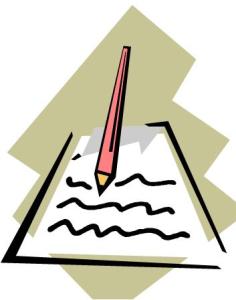 Типы процесса в римском праве
Римское частное право – «система исков»
Сравните:
Lis – судебный процесс, тяжба
Бремя доказывания
Исторические Формы защиты прав частных лицпо римскому праву
«Легисакционный процесс»
Legis actiones –иски по закону; agere lege – «вчинять иск по закону».
Свойства: торжественость, символизм, жесткий формализм.
«Способы юридического действия посредством исков по закону»:
с целью удостоверения оспариваемого права и последующего осуждения проигравшей стороны:
посредством присяги;
посредством просьбы о назначении судьи или арбитра;
посредством истребования;
с целью принудительного удовлетворения притязаний истца, основательность которых уже несомненна или установлена посредством предшествовавших исков в отношении личности должника, который не выполняет обязательств:
посредством наложения руки;
путем захвата залога.
«Формулярный процесс»
Agere per formulas – «вчинять иск по формуле».
Свойства: гибкость и сочетаемость формул.
Типы формулярных исков: 
иски, составленные по факту;
фиктивная формула;
формула с перестановкой субъектов.
Иски, не принадлежащие исключительно к формулярной процедуре, но разработанные классическими юристами применительно к ней:
вещные и личные иски;
иски для восстановления нарушенного состояния имущественных прав;
иски строгого права и иски, основанные на доброй совести;
народные иски;
ноксальные иски.
«экстраординарный процесс»
Cognitiones extra ordinem – экстраординарное дознание.
Свойства: первоначально – споры административного характера, а также некоторые споры частных лиц, переданные специально назначенным магистратам; отсутствует двухэтапная процедура; постановление выражает волю государства; возможен пересмотр.
Типы: 
интердикт претора;
преторские стипуляции;
реституция;
 ввод во владение.
Исковая давность
Исковая давность – максимальный срок, в течение которого лицо, право которого нарушено, может требовать рассмотрения его иска.
Задание к семинарскому занятию
Теоретическая часть: УМК (с. 61-77) 
Практическая часть: УМК, занятие 3 (с. 224-230)
Незнание – не довод
Ignorantia non est argumentum